Opening and closing auto slide show for “Towpaths to Bike Trails R7a 20240218.pptx”
Rev 8, 2/29/2024
Towpaths to TrailsOPENING AUTO SLIDESHOW
How the Old Canal Towpath and Other Rights of Way Can Bridge Some Gaps in Regional Multi-Use Trails

Presentation to the Quarterly Meeting
Middlesex Canal Association
18 Feb 2024
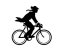 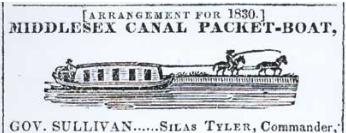 Doug Chandler
A Chelmsford Rep to 
Middlesex Canal Commission
1
Original Use of Towpath
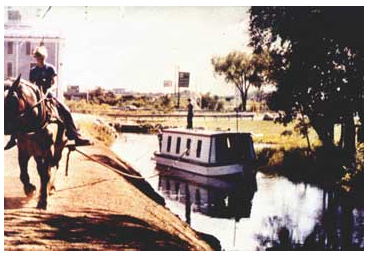 Woburn, just north 0f 128, recently
2
Bruce Freeman Rail Trail (BFRT)
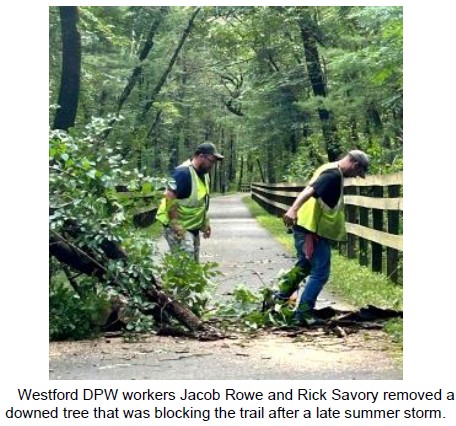 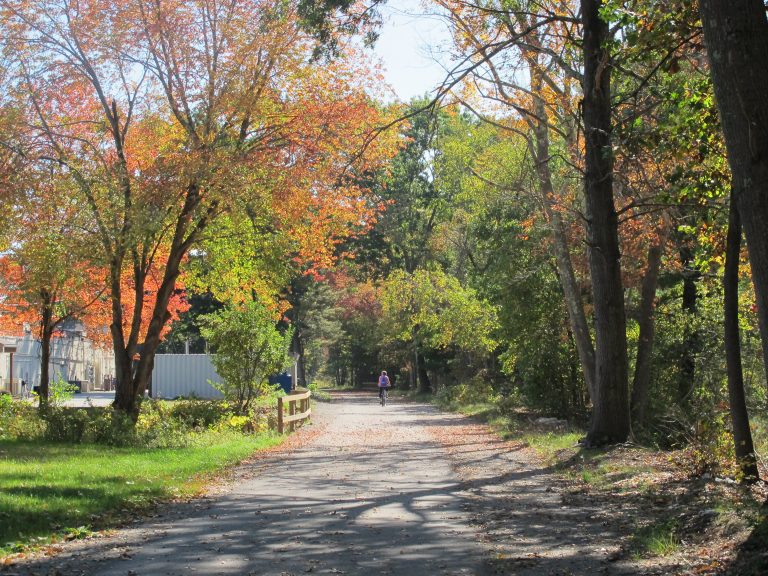 Fall trail in Acton
Pix from https://brucefreemanrailtrail.org/
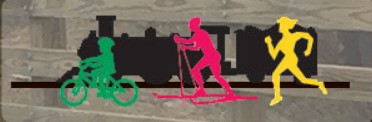 Built on abandoned RR grade
Paved
Maintained
3
Bedford Narrow Gauge Rail Trail
Yankee Doodle to Billerica will connect here
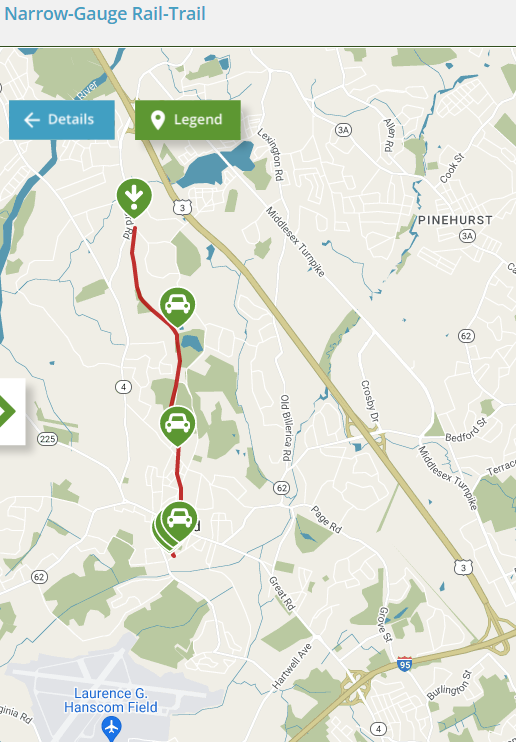 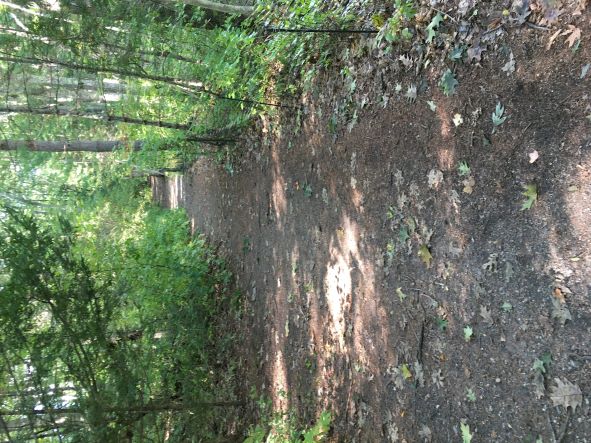 Bedford Depot
Reformatory Trail to/from BFRT
Minuteman Commuter Bikeway from Somerville
6 miles of good unpaved trail
4
https://www.traillink.com/trail/narrow-gauge-rail-trail/
Reformatory Trail from BFRT
Bedford Narrow Gauge Trail
Minuteman Commuter Bikeway
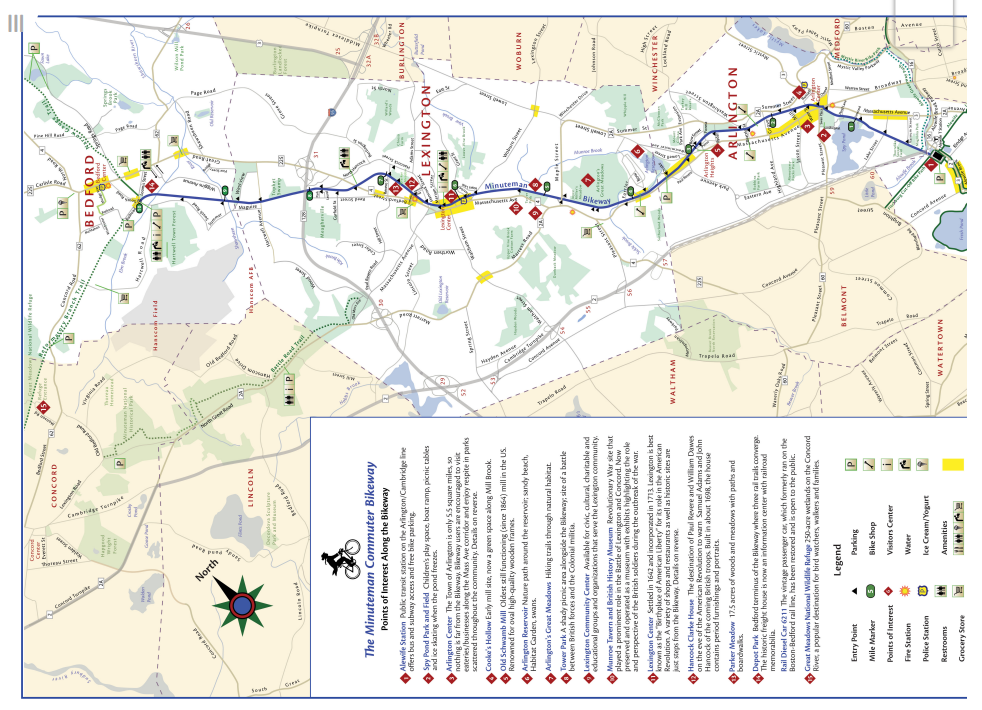 On the old “Lexington Branch” RR
         between Bedford, Lexington,          Arlington, Alewife & Cambridge
Connecting to Somerville, Boston, etc
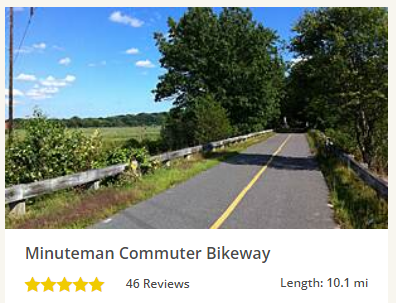 5
Somerville Community Trail
https://minutemanbikeway.org
“Reformatory Branch” Rail Trail
RR used to connect Bedford Depot to Framingham & Lowell RR (now BCT/BFRT) near Concord Prison Rotary
Good unpaved rail trail (like Narrow Gauge, not Minuteman)
East 4 mi              OK between Bedford Depot and Concord Lumber
West 4 mi            missing bridges over Sudbury and Assabet Riversand paved over by prison rotary    , so substituted by roads
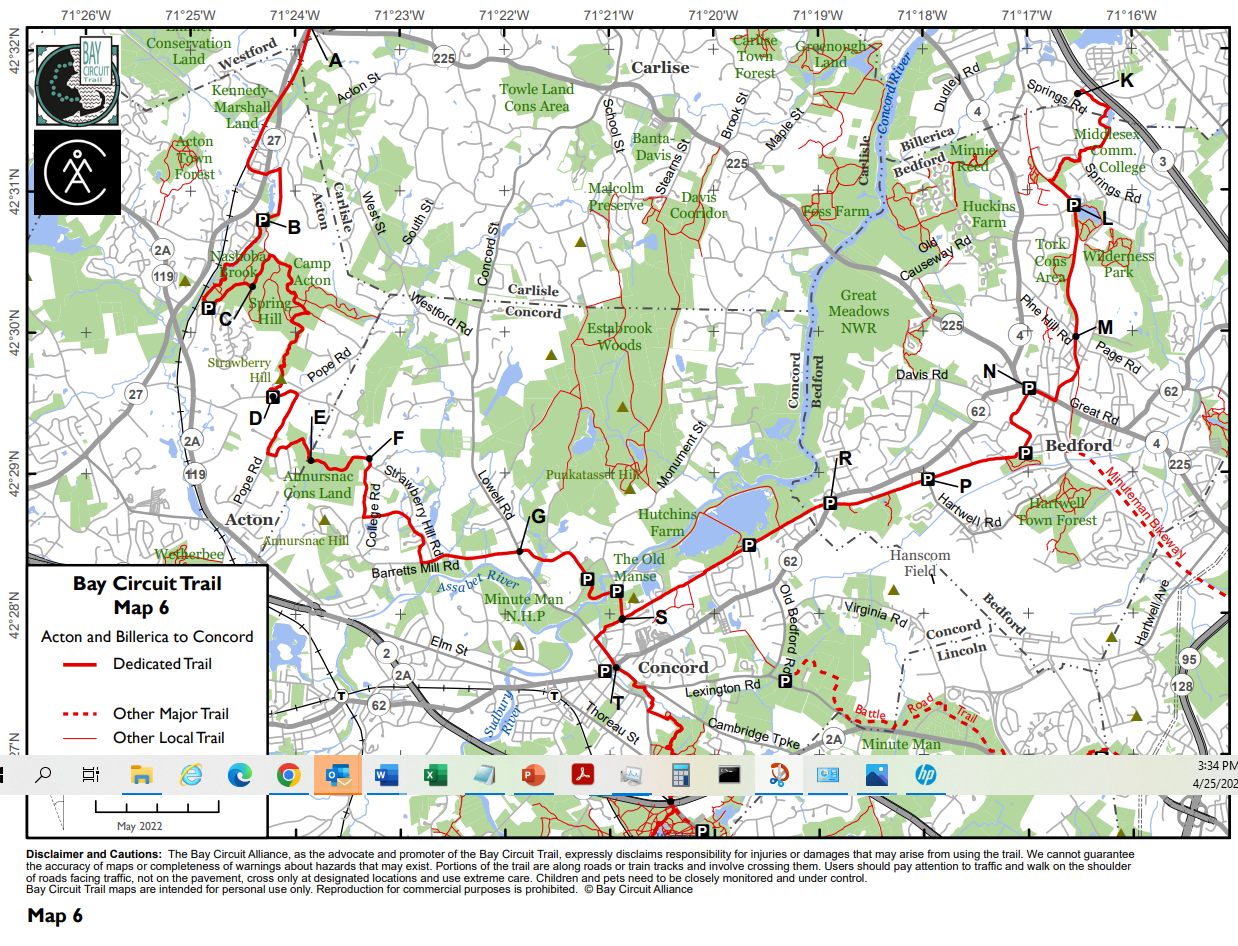 BFRT on RR
Bike path on roads
Depot
Path on RR
PrisonRotary
6
Woburn Towpath to Bike Trail
About 3 miles of Middlesex Canal towpath and subsequent railroad now being converted to trail
3
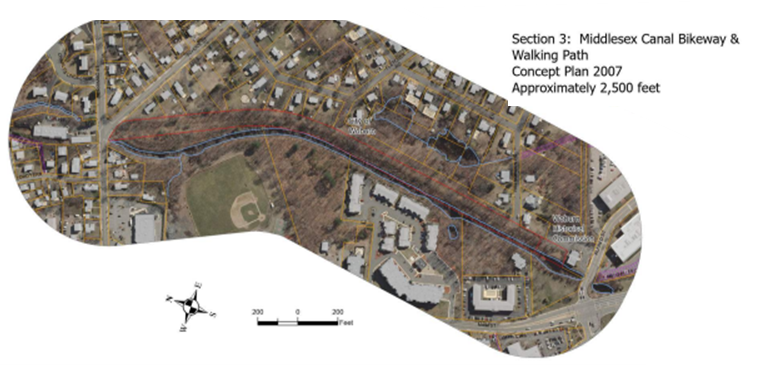 Detail
2
1
7
Middlesex Canal in Woburn
NY State Towpaths to Bike Trails
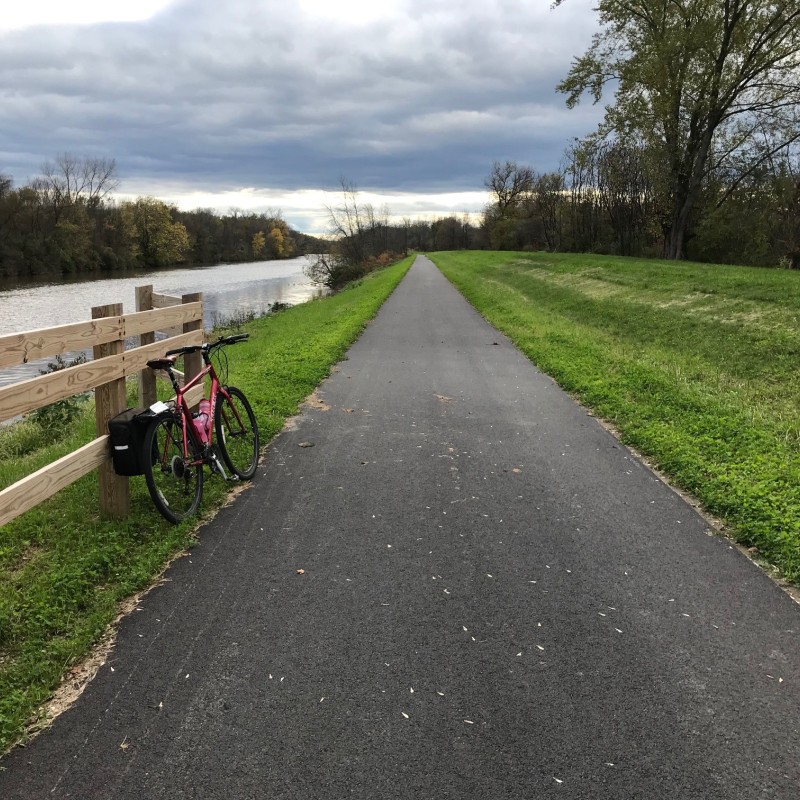 New York state is a leader in towpath trails.
  They have finished most of the Erie Canal and much of the Champlain Canal, plus more in the works
Champlain Canal, NY
8
NY State Towpaths to Bike Trails
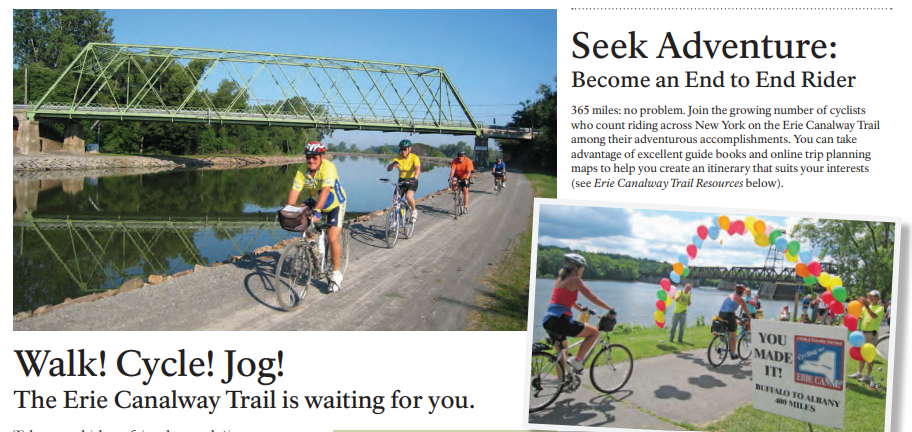 Erie Canal Trail, NY
9
WDC & VA Towpath to Bike Trail
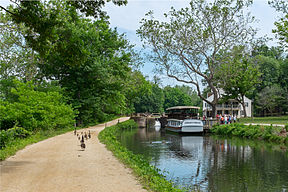 10
Chesapeake & Ohio Canal Multi-Use Trail: Bikers, strollers, joggers, runners, ducks
New Jersey Towpath to Bike Trail
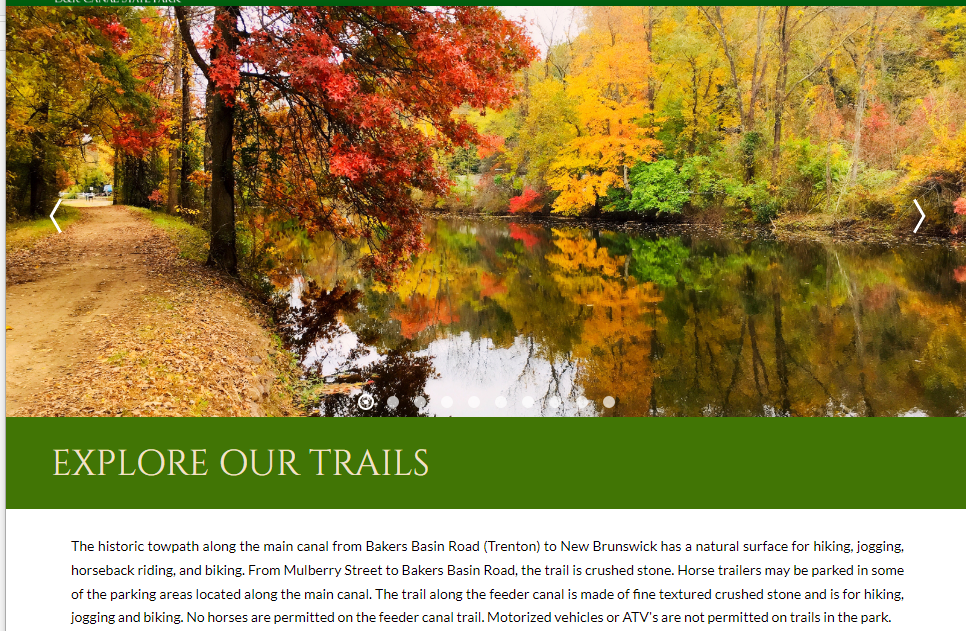 D&R Bike-Hike-Horse trail, NJ
11
Ohio and Indiana Towpaths to Trails
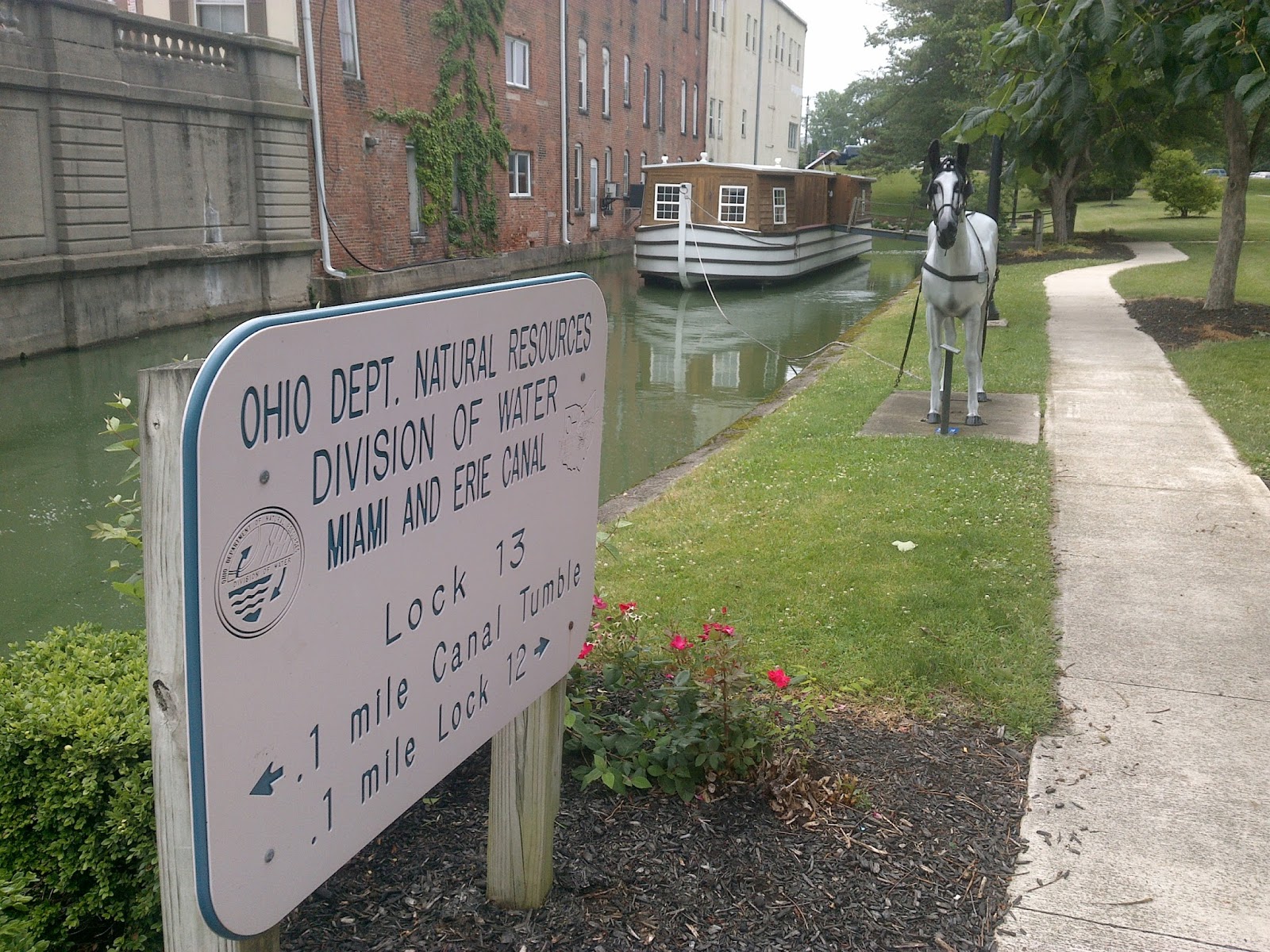 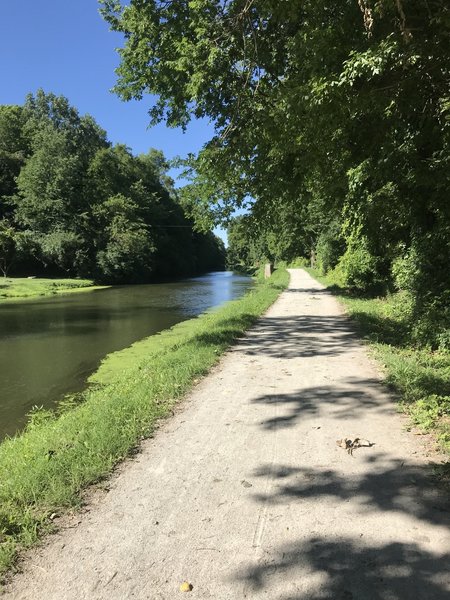 Miami&Ohio lock sign and replica canal boat, OH
Monon Central Canal trail, IN
12
Riverneck Project
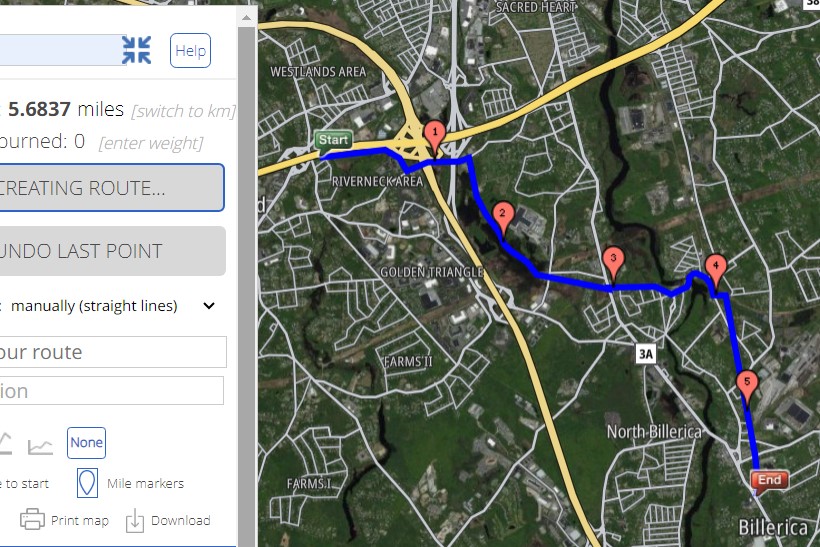 13
Lowell Heritage Park Project
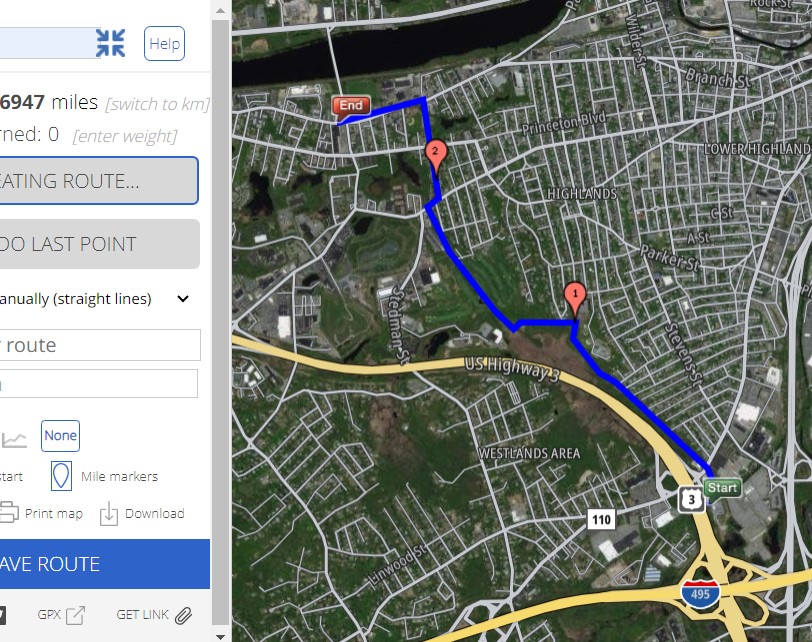 2.
14
Greenway Connection Project
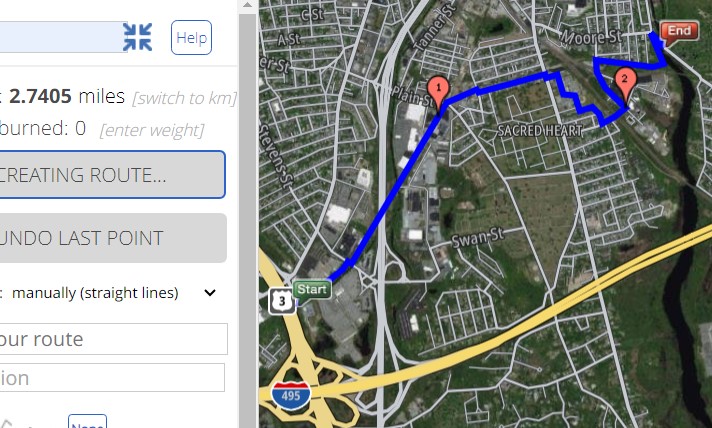 15